u3a

13 February 2025

Metaphor

Liz Swinbank
Joint meeting with the Philosophy group
The Language and Linguistics group
This group aims to explore all aspects of language and the way we use it, including conversation, language learning, language change, dialects and the language of literature. Members are invited to suggest topics that interest them, and offers to lead sessions are very welcome.
This is not a course covering a set syllabus over a given period, nor is it a foreign language course. Rather, it is an on-going meeting to explore mainly the English language and, while we do sometimes refer to other languages, no linguistic knowledge is assumed.

https://u3ayork.wixsite.com/language-linguistics
The Language and Linguistics group
Topics of recent meetings include:-
	What’s your name?
	Is there any hope for Esperanto?
	CAPITALS and other cases
	Let’s talk about the weather
	English words are not English
	Gender
	Swearing
	As Shakespeare said …
	Chatbots
	Language in sport
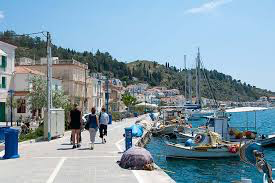 Metaphor







					ΜΕΤΑΦΟΡΕΙΣ

					METAFOREIS
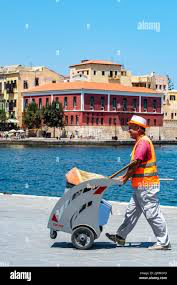 Metaphor etymology
Figure of speech by which a characteristic of one object is assigned to another, different but resembling  it or analogous to it; comparison by transference of a descriptive word or phrase

late 15C, methaphoris (plural), 
from French metaphore (Old French metafore, 13C) 
and directly from Latin metaphora, 
from Greek metaphora "a transfer," especially of the sense of one word to a different word, literally "a carrying over," 
from metapherein "to transfer, carry over; change, alter; to use a word in a strange sense," 
from meta "over, across”  + pherein "to carry, bear"
 
https://www.etymonline.com/word/metaphor
Metaphor etymology
Some words that share the same roots
Meta - 
	metamorphosis		
	metabolism
	metatarsal				
- phore
	semaphore		
	chromophore
	phosphorus
Metaphor
Metaphors are woven intricately into the tapestry of language, and without them, it would be a dull, threadbare piece of cloth. But aside from injecting colour and imagery into language, metaphors serve a functional purpose; they can explain complex concepts we may not be familiar with, help us to connect with each other, and can even shape our thought processes. 
…
“The only way we have of learning something new is by comparing it to something we already know,” says author James Geary in the BBC Radio 4 programme Word of Mouth. But it’s not just “an unveiling of a resemblance”, or a revelation of something pre-existing, says Professor Stacy Pies from New York University; it’s also “an imaginative leap that stretches how we think” and enlarges our frame of reference.

https://www.bbc.com/culture/article/20200710-the-words-that-stretch-how-we-think
Metaphor
	Simile	

		Idiom		

			Analogy		

				Allegory		

					Parable

… aim to describe or explain one thing in terms of another
Metaphor in the Bible …

The Lord is my shepherd	(Psalm 23)

On this rock I will build my church 							(Matthew 16:18)

	 		… and Shakespeare

All the World’s a Stage	(As you like it Act 2 Scene 7)

But soft, what light through yonder window breaks?
It is the East and Juliet is the Sun
			(Romeo and Juliet Act 2 Scene 2)
Metaphor types
 
The most vivid metaphors are often the ones you make up yourself, because the image is fresh and therefore more vivid. Overused metaphors can lose some of their potency. When that happens, we call them clichés. 
Metaphors are generally divided into four main categories: simple, implied, extended and literary. Then there are dead metaphors, which can cause the speaker to create a mixed metaphor. 


https://blog.udemy.com/metaphor-list/
Metaphor types
A simple metaphor is a stated comparison between one thing and another. It creates an image in the mind by using the structure:

[Thing 1] + is + [Thing 2]

My teacher is a monster

My home is my castle
Metaphor types
In an implied metaphor something is referred to without being explicitly mentioned. 

I spent the day putting out fires
He flew through his homework

In the first sentence, the person is saying that they spent most of their day seeing to short-term emergencies. In the second sentence, the verb flew implies that he did his homework very quickly.
Metaphor types

Extended metaphors are hard to see because they are so common. Symbols are a form of extended metaphor. Here are some examples of extended metaphors:
The bear is often used to describe Russia and has become one of its symbols. 
In the news, journalists often refer to “the Pentagon” when talking about the US military. This is in reference to the shape of the building for the Department of Defense.
Fire and fire imagery are often used to describe a person’s love for someone: to carry a torch, burning love, an old flame…
Metaphor types

Literary metaphors are generally used to provide strong imagery for poetic purposes. Examples:

Two roads diverged in a wood, and I—
I took the one less traveled by,
—Robert Frost, The Road Not Taken

Do not go gentle into that good night,
Old age should burn and rave at close of day;
Rage, rage against the dying of the light.
—Dylan Thomas, Do not go gentle into that good night
Mixed metaphor

“Mr. Speaker, I smell a rat. I see him floating in the air. But mark me, sir, I will nip him in the bud.” 
Sir Boyle Roche (1736-1807) 
Irish Member of Parliament 

“You can’t lead a dead horse to water.”
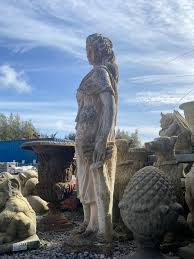 Metaphorically … literally

“I was literally petrified”

Other words used for emphasis also literally mean ‘literally’

	truly mortified

	absolutely blown away

	really over the moon

	very fed up